Дополнительные общеразвивающие программы, планируемые к реализации по персонифицированному финансовому сертификату дополнительного образования детей в Санкт-Петербурге в 2024 году
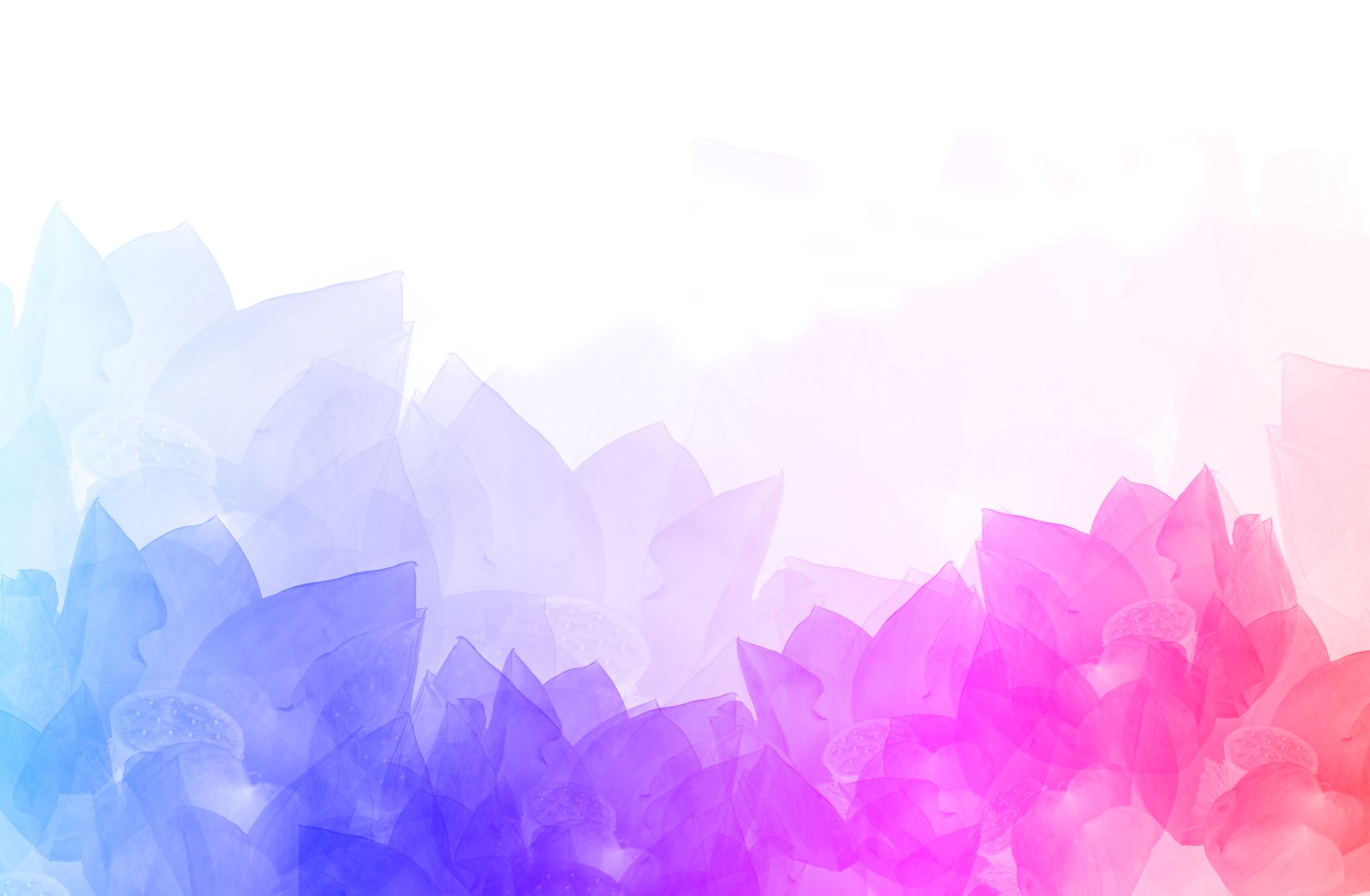 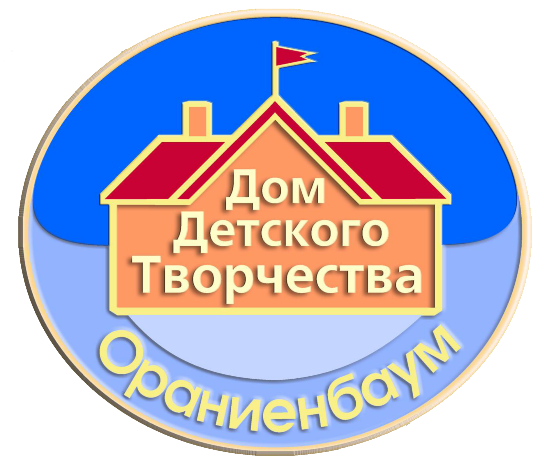 «Чудеса из бумаги»Срок освоения: 18 днейВозраст учащихся: 6 – 10 лет
Занимаясь по программе «Чудеса из бумаги», дети научатся пользоваться канцелярскими ножницами, линейками, кисточками, другими предметами и приспособлениями, освоят работу с различными видами клея и красок. Программа знакомит с интересными и несложными технологиями работы с бумагой (квиллинг, айрис фолдинг, пейп-арт), позволяющими создать из простых и подручных материалов маленькие произведения искусства. Учащиеся приобретут разнообразные навыки ручного труда, узнают различные способы изготовления изделий – всё это может пригодиться в жизни, и, соответственно, педагогически целесообразно.
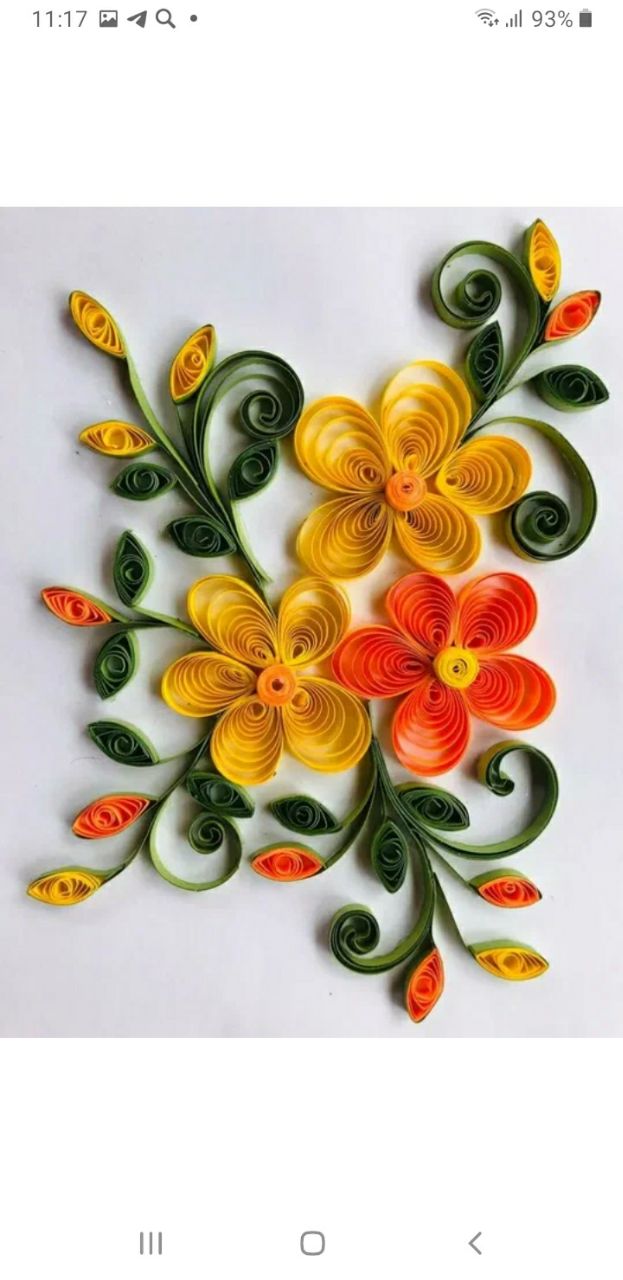 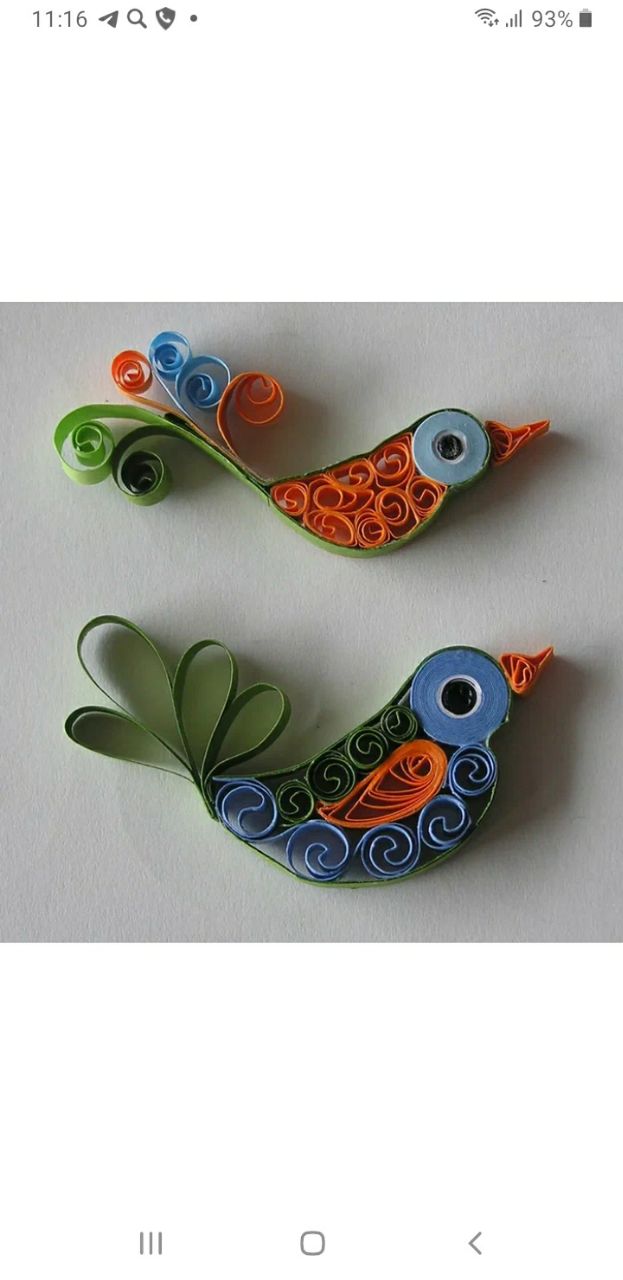 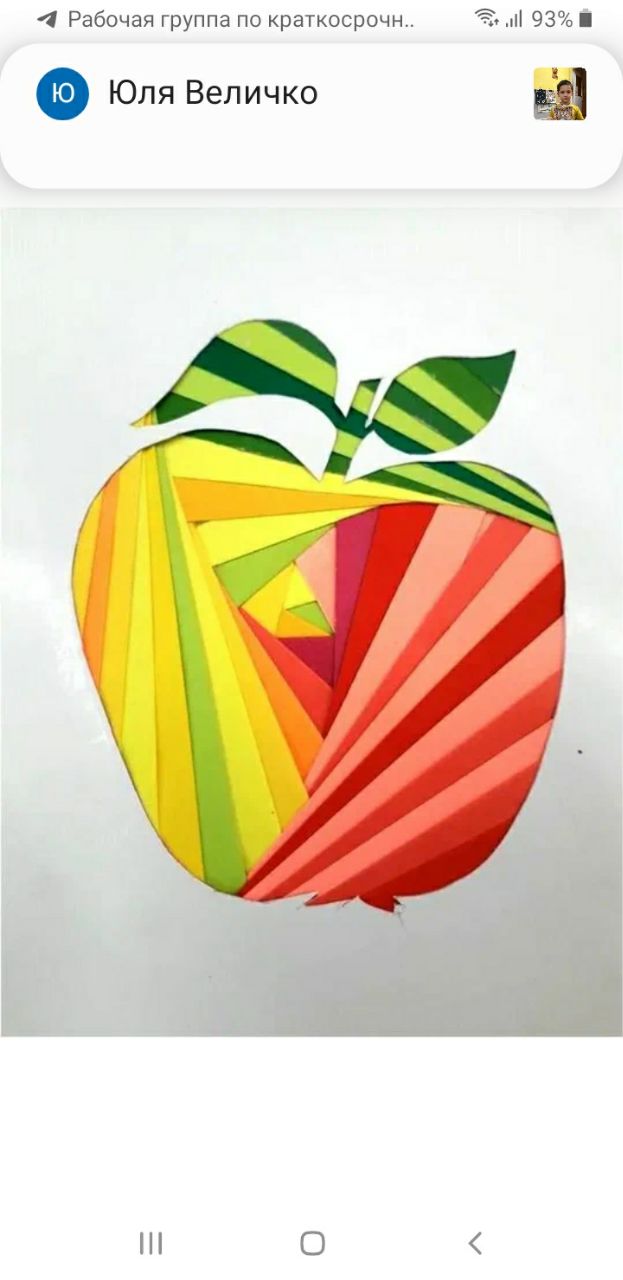 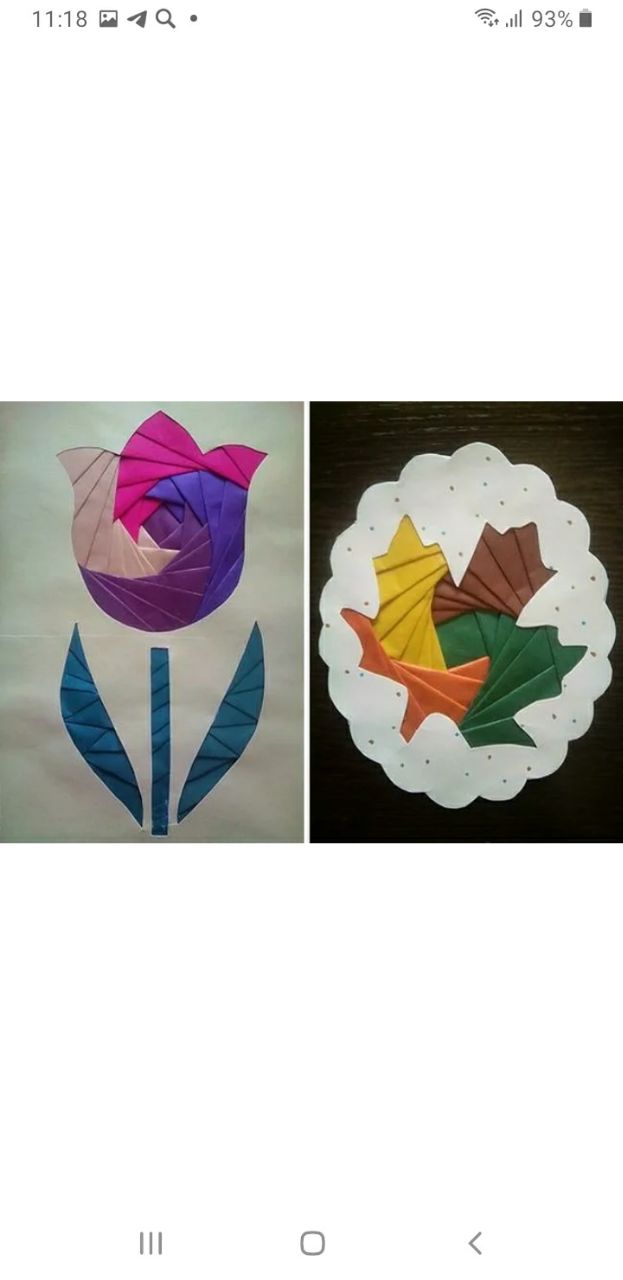 «Чудеса из бумаги»Срок освоения: 18 днейВозраст учащихся: 6 – 10 лет
«Азбука общения и вежливости»Срок освоения: 18 днейВозраст учащихся: 5 – 7 лет
Данная образовательная программа нацелена на развитие речи и навыков общения, способствует повышению психологической и эмоциональной готовности к общению и расширяет познавательные способности детей, ее особенностью является то, что только на примерах конкретных жизненных ситуаций, в собственном межличностном общении дети смогут освоить правила нравственного поведения и научиться применять их в собственной жизни.
Программа предоставляет систему увлекательных игр и упражнений со словами, которые помогут детям сформировать мыслительные операции, научит понимать и выполнять учебную задачу, овладеть навыками речевого общения.
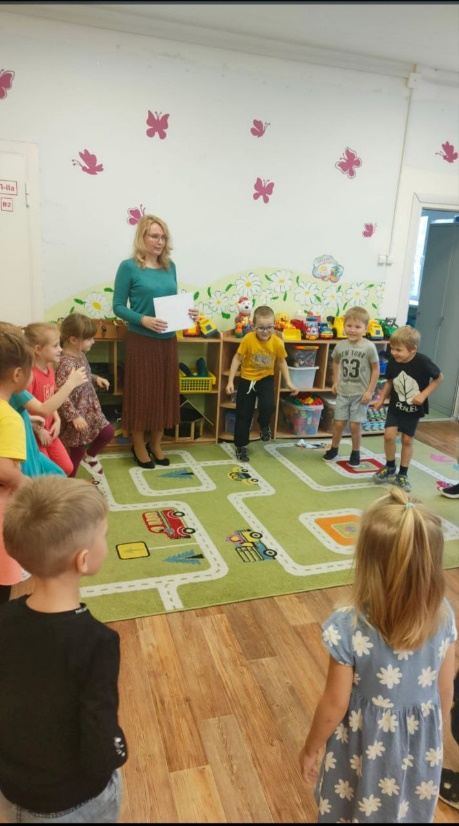 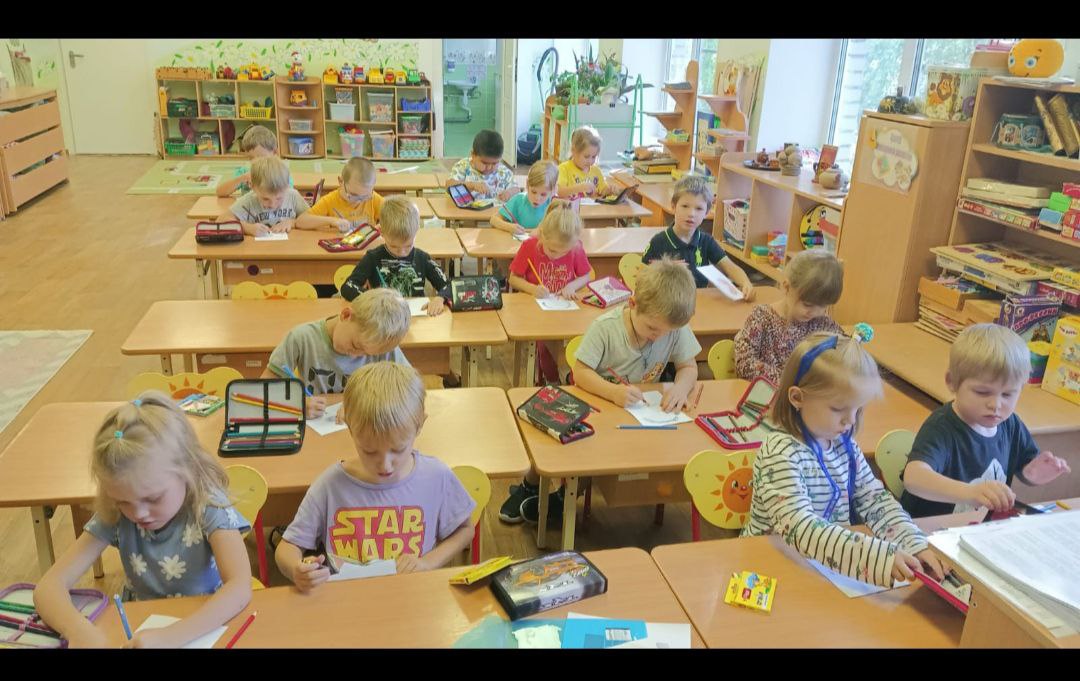 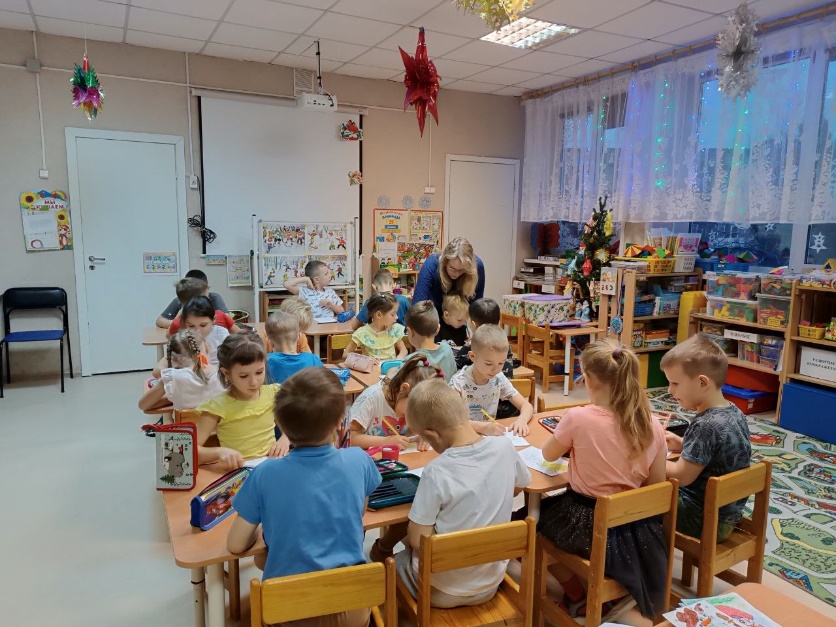 «Азбука общения и вежливости»Срок освоения: 18 днейВозраст учащихся: 5 – 7 лет
«Волшебные нотки»Срок освоения: 18 днейВозраст учащихся: 5 – 10 лет
Данная программа приобщает учащихся к певческому искусству. Обучаясь по программе «Волшебные нотки», дети будут заниматься эстрадным пением.
Элементарные понятия, с которыми знакомится ребенок во время занятий: характер музыки, темп, ритм, музыкальный размер, динамические оттенки в музыке (громко, тихо).
В основе программы «Волшебные нотки» лежит индивидуальный подход к ребенку. Обучаясь по данной программе, ребенок приобщается к мировой музыкальной культуре. Обучение способствует развитию творческих, исполнительских, интеллектуальных способностей, формированию личностных качеств.
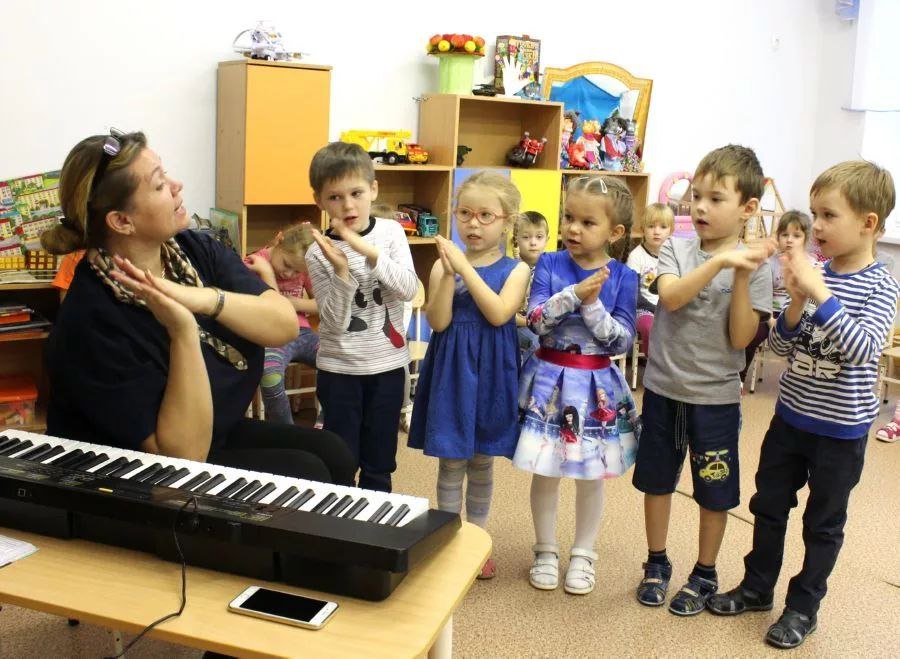 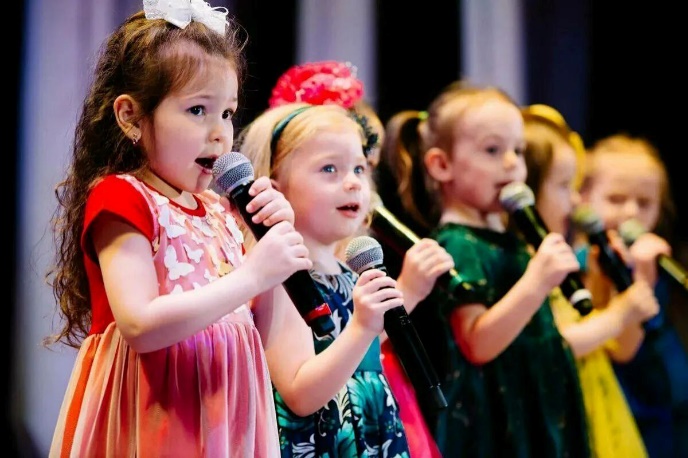 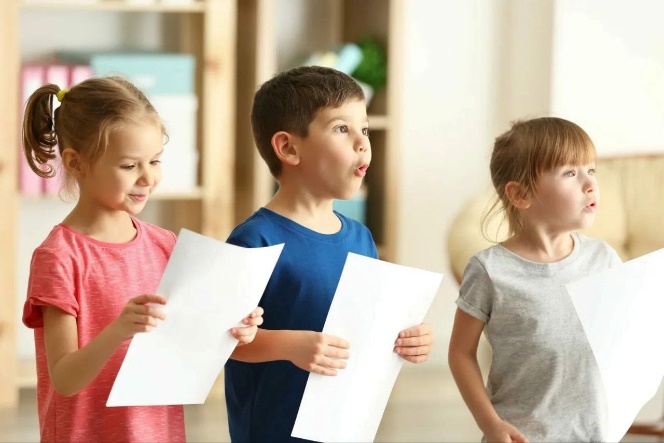 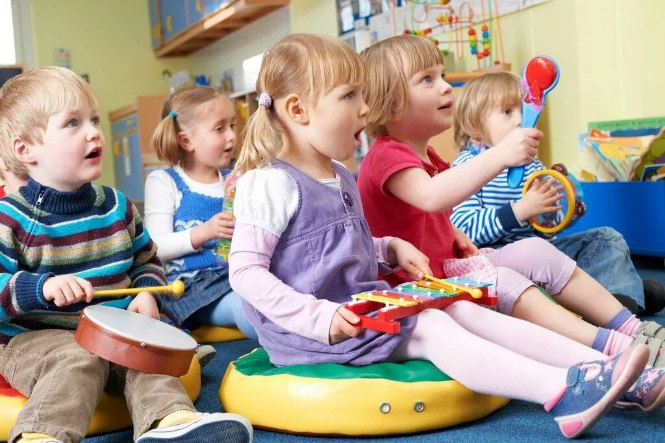 «Волшебные нотки»Срок освоения: 18 днейВозраст учащихся: 5 – 10 лет
«Золотое зернышко»Срок освоения: 18 днейВозраст учащихся: 5 – 7 лет
Обучаясь по программе «Золотое зернышко», дети познакомятся с русским народным творчеством, соприкоснутся с культурным наследием народа, его обрядами и праздниками.  Знакомство дошкольников и младших школьников с русским народным творчеством будет осуществляться через использование музыкальной, художественной, речевой, игровой деятельности детей. Темы и содержание занятий подчинены работе над знакомством и популяризацией  русского народного творчества - источника подлинной жизни, от которой современные дети искусственно оторваны.
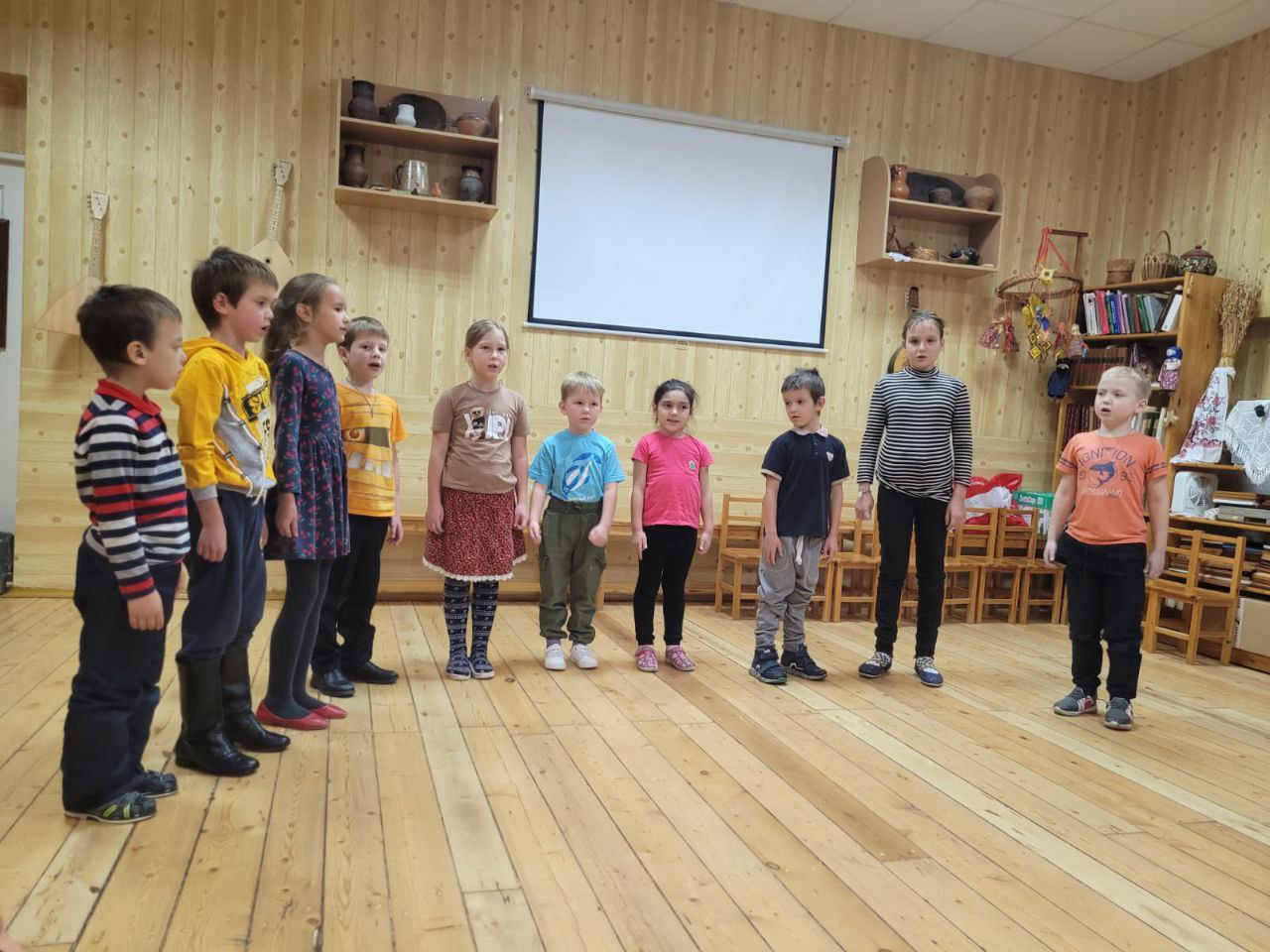 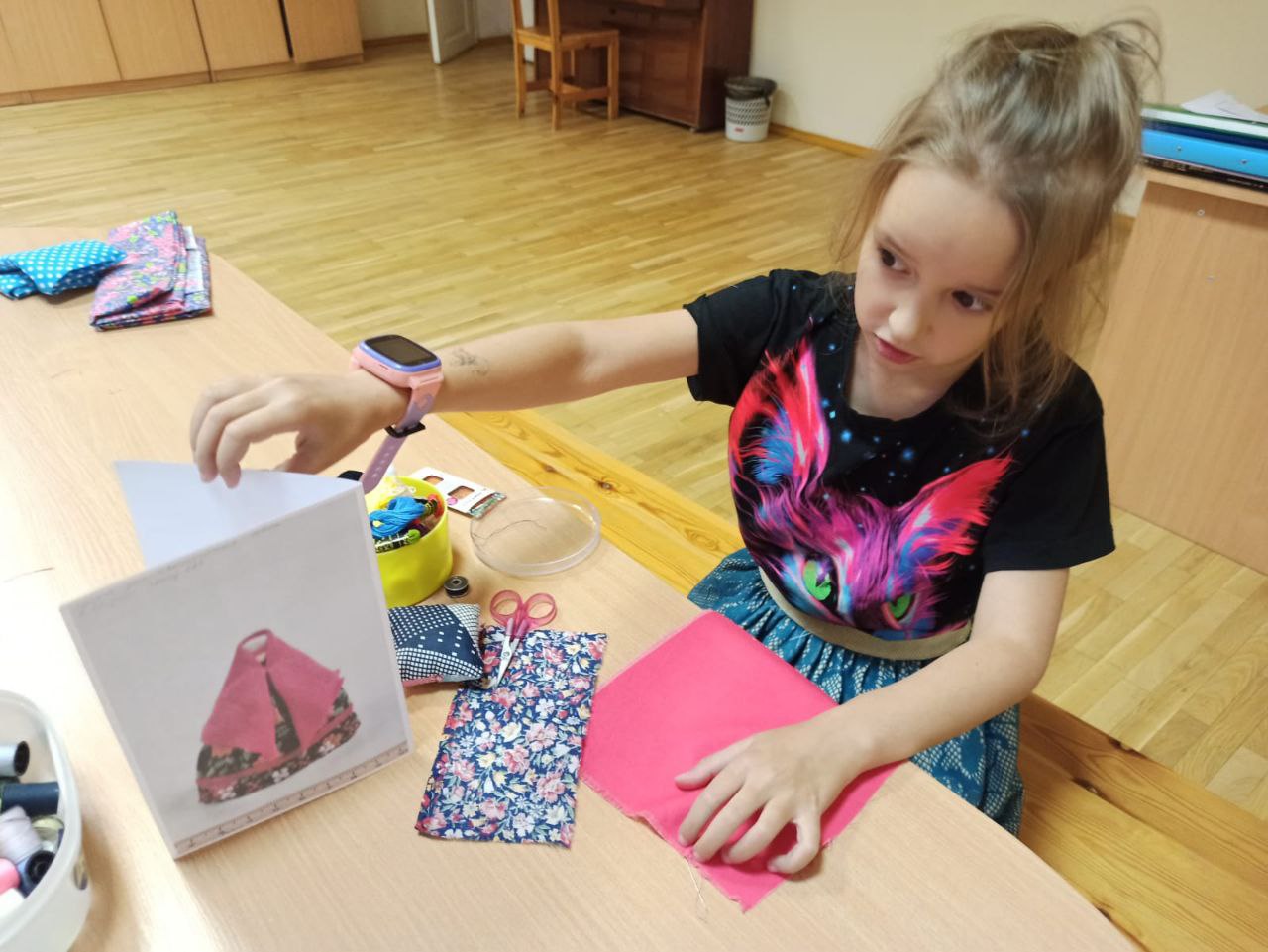 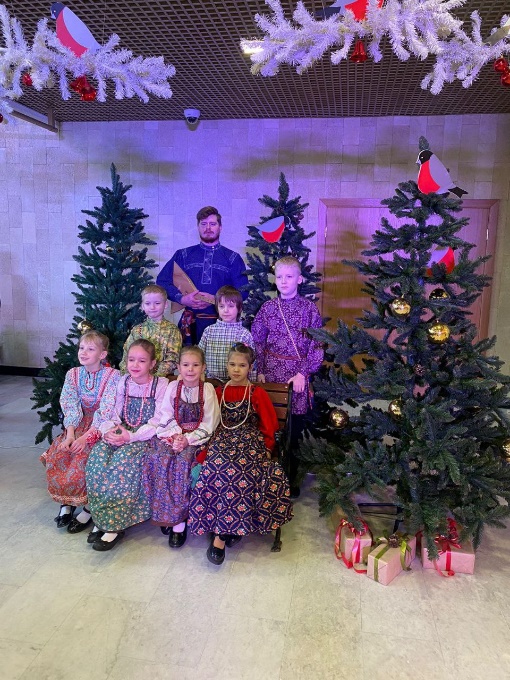 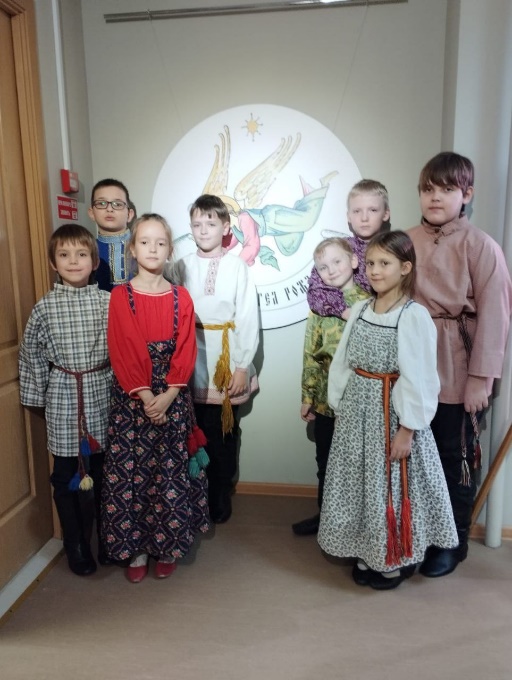 «Золотое зернышко»Срок освоения: 18 днейВозраст учащихся: 5 – 7 лет
«Мастерская чудес»Срок освоения: 18 днейВозраст учащихся: 5 – 11 лет
Занимаясь по программе “Мастерская чудес”, учащиеся познакомятся с различными видами аппликации: предметная – вырезанные части имеют простую, чёткую форму и пропорции, создаётся образ, не связанный с каким-либо сюжетом; сюжетно-тематическая – соответствие определённому сюжету (взятому из сказки или придуманному самостоятельно); декоративная – украшение открыток, рамок фото узорами из геометрических фигур;  дети научатся работать с линейкой, пользоваться канцелярскими ножницами и другими предметами и приспособлениями, познакомятся с фигурными ножницами. 
Также познакомятся с искусственным материалом фоамиран, узнают какие формы он может принимать при нагреве. Обучатся трудовым навыкам, применяя различные способы изготовления изделий – всё это может пригодиться в жизни, и, соответственно, педагогически целесообразно.
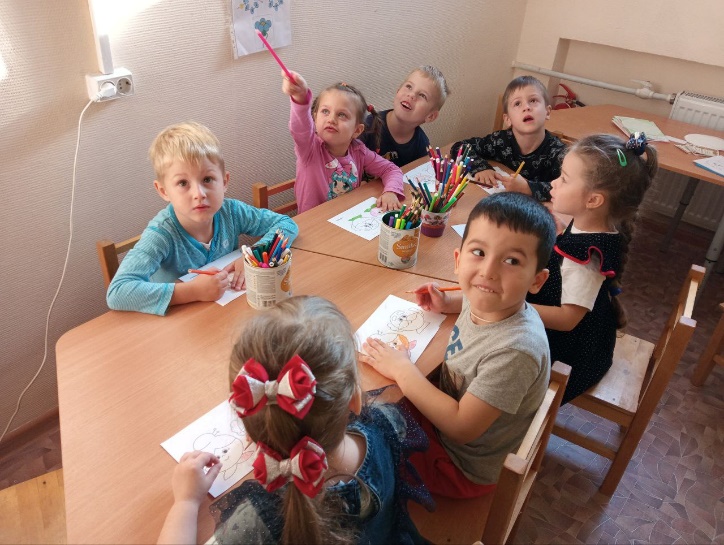 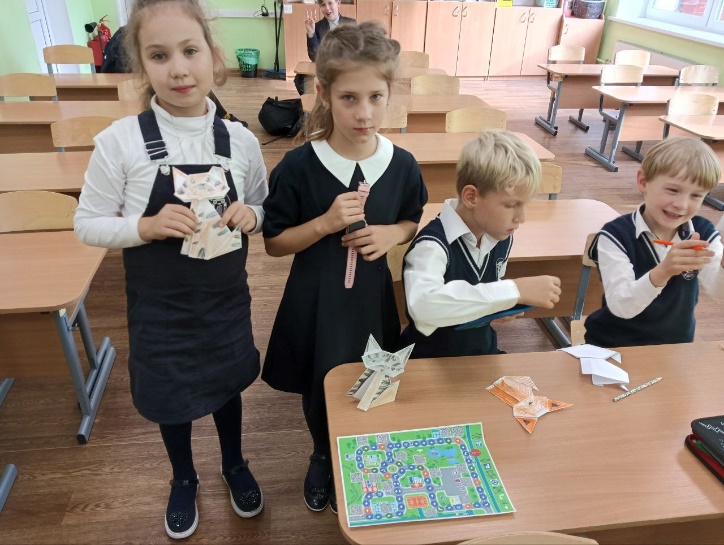 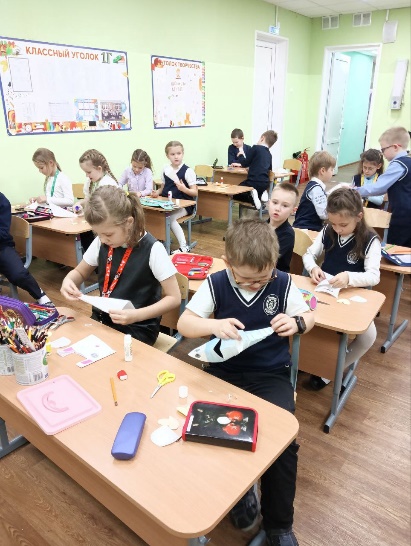 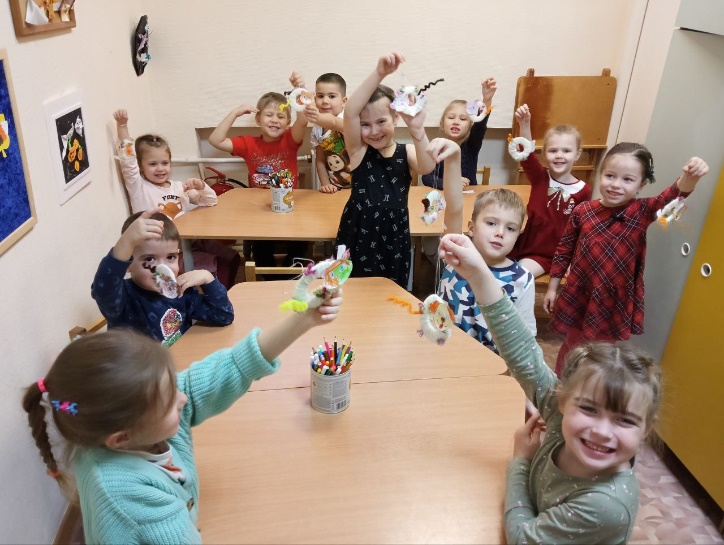 «Мастерская чудес»Срок освоения: 18 днейВозраст учащихся: 5 – 11 лет
«Театр на ладошке»Срок освоения: 18 днейВозраст учащихся: 5 – 11 лет
Занимаясь по программе «Театр на ладошке» дети научатся изготавливать модели из бумаги в технике  оригами, с последующим применением их для инсценировки русских народных сказок
Пальчиковый театр – это уникальная возможность расположить сказку на ладошке у ребенка, в которой он сможет сыграть роль любого героя. Театр – это еще и прекрасный речевой и сенсорно-двигательный тренажер. Куклы развивают подвижность пальцев обеих рук, помогают освоить речь персонажей, помогают развивать словарный запас и активизируют речевые функции. С помощью персонажей, выполненных из бумаги, можно оживить любые стихи, сказки, потешки. Незамысловатые игрушки развивают интонацию, артистические умения, творческие способности, воображение, память, мышление, внимание, фантазию.
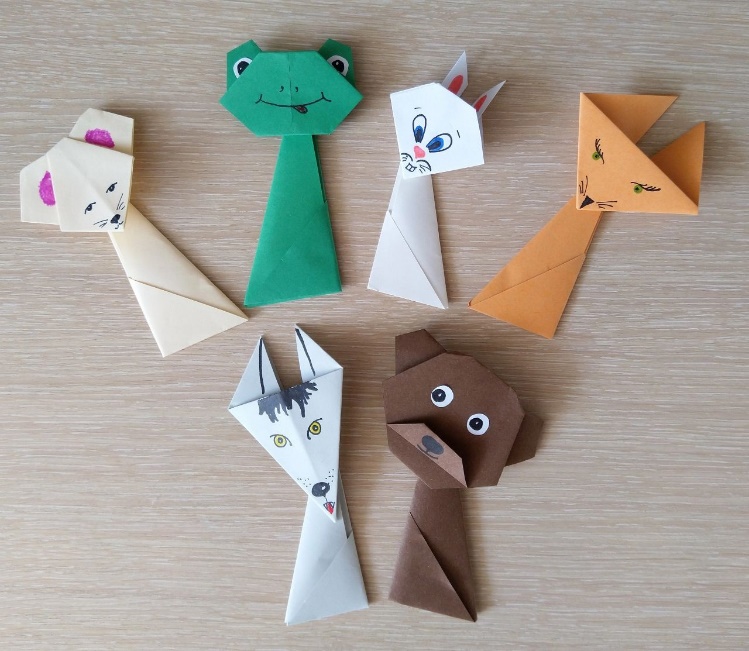 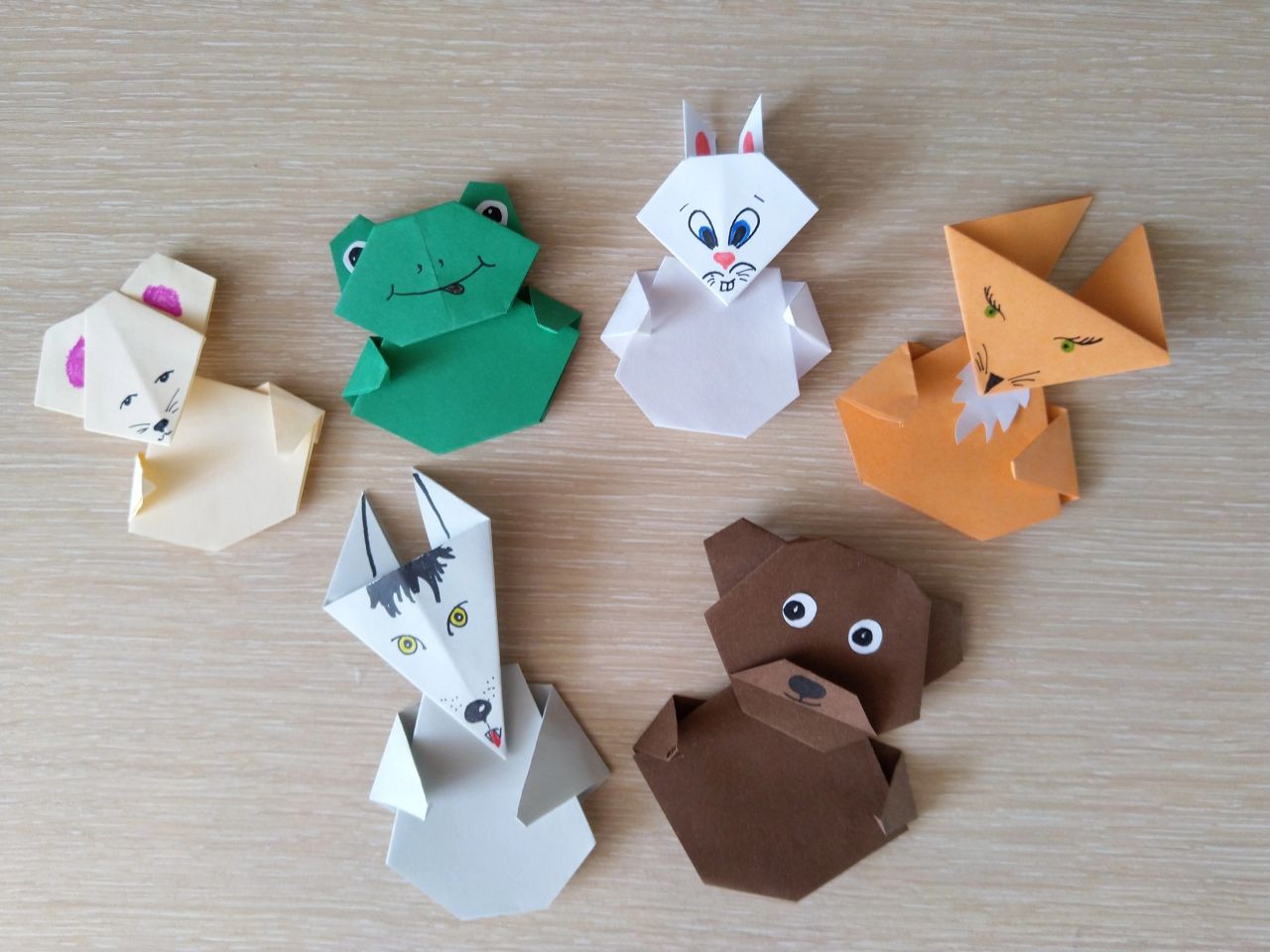 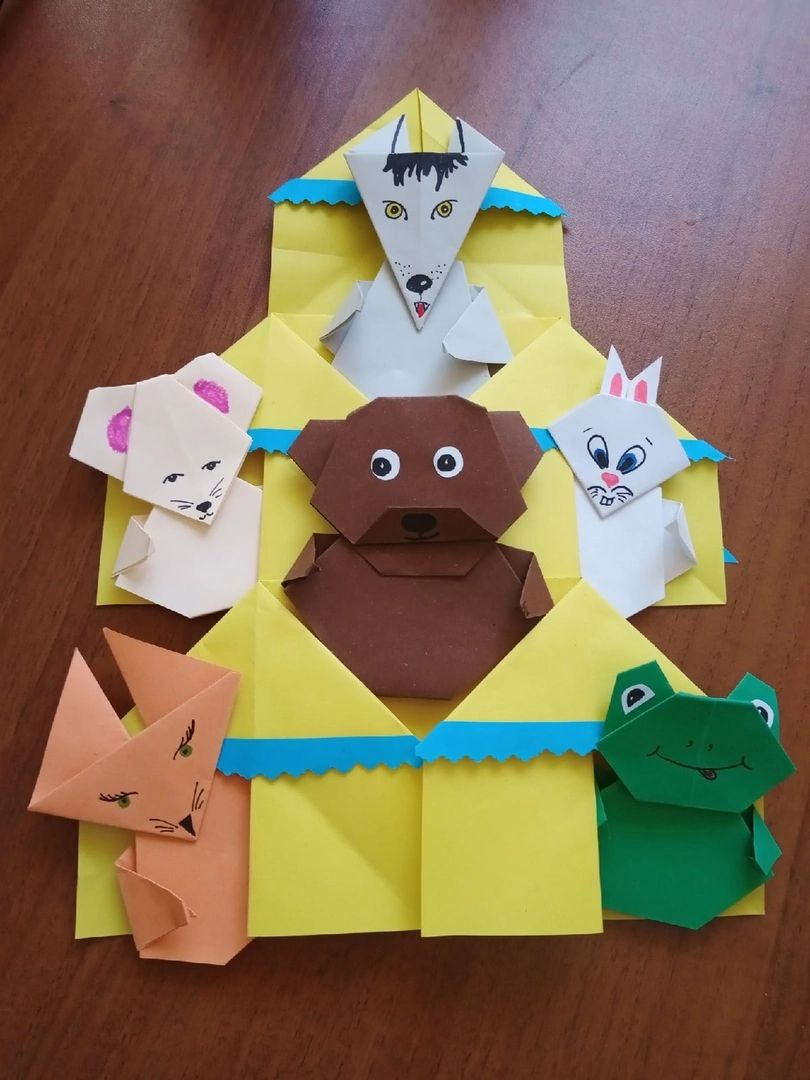 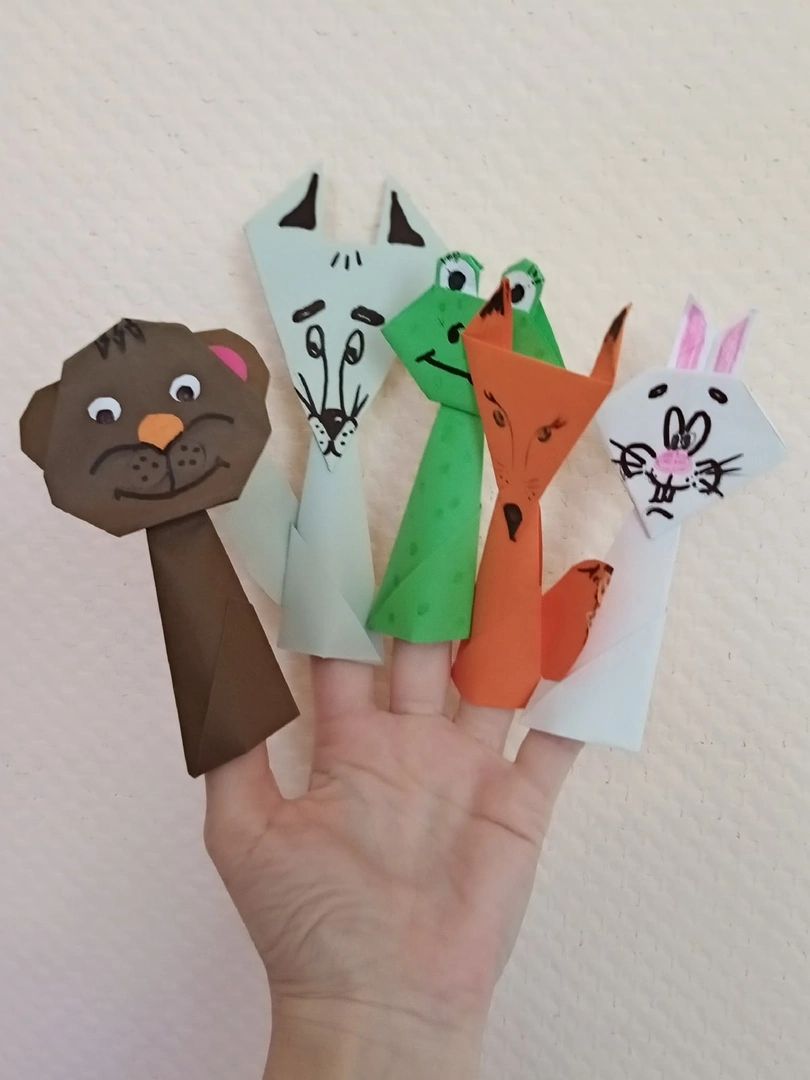 «Театр на ладошке»Срок освоения: 18 днейВозраст учащихся: 5 – 11 лет
«Этика, эстетика и вкусный бутерброд»Срок освоения: 18 днейВозраст учащихся: 6 – 14 лет
Занимаясь по программе “Этика, эстетика и вкусный бутерброд” учащиеся получат базовые навыки в кулинарии. Данная программа предусматривает обучение самому элементарному - приготовлению блюд с использованием хлебобулочных изделий, свежих овощей и фруктов и различных напитков, а также знакомству с профессиями в области кулинарии. 
Для реализации программы выбраны блюда «на каждый день», которые можно приготовить в домашних условиях, не используя сложной  техники. Основная цель программы – научить учащихся самостоятельно, вкусно, экономно готовить в домашних условиях.
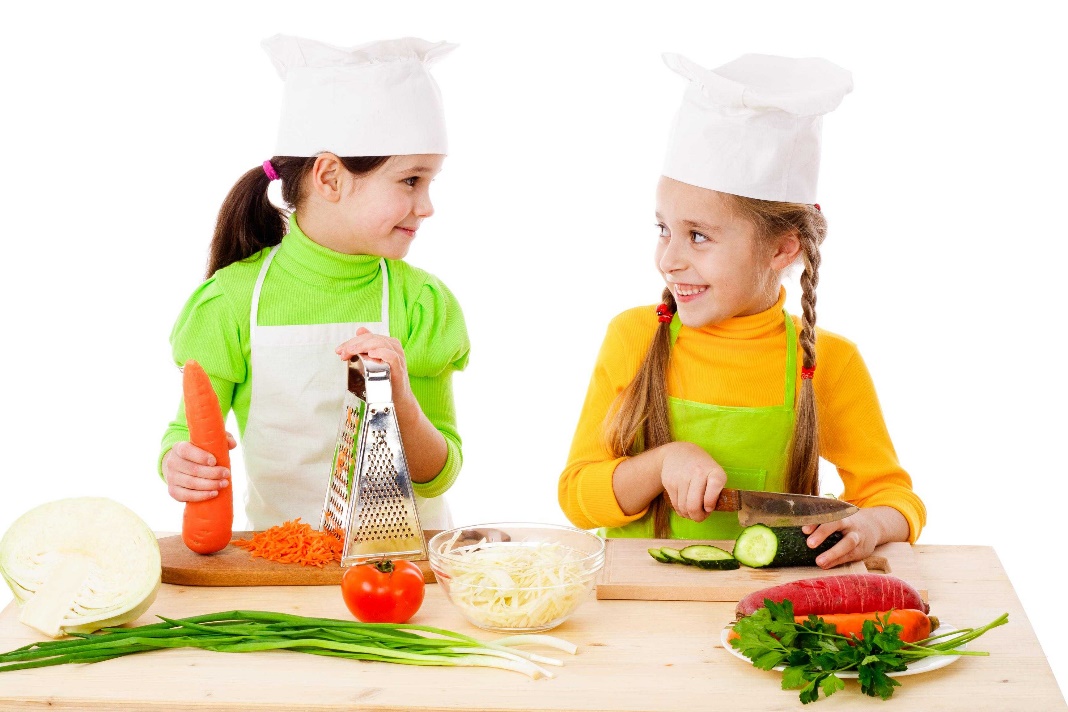 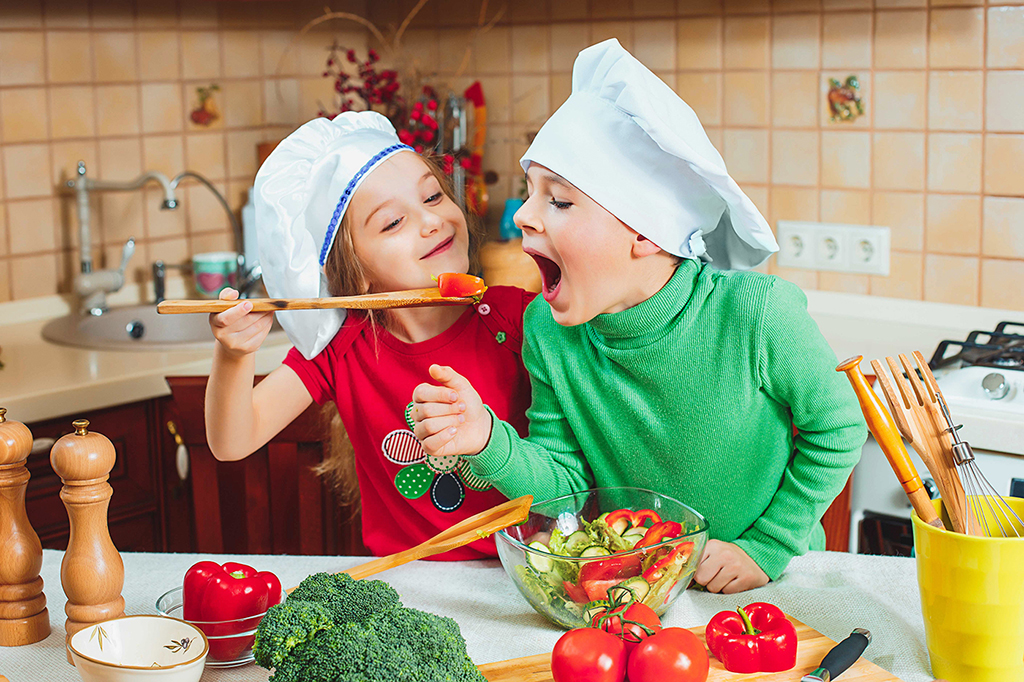 «Этика, эстетика и вкусный бутерброд»Срок освоения: 18 днейВозраст учащихся: 6 – 14 лет
«Я рисую мечту!»Срок освоения: 18 днейВозраст учащихся: 6 – 14 лет
Обучаясь по программе «Я рисую мечту!»,  учащиеся научатся выражать свое настроение и эмоции, приобретут навыки управления ими, навыки психологической разгрузки, снятия стресса посредством изобразительного искусства и выполнения творческих заданий. Специфика данной программы нацелена на краткосрочное ознакомление детей с творческим процессом работы рисования как способом выражения эмоций и психологической разгрузки через творчество.
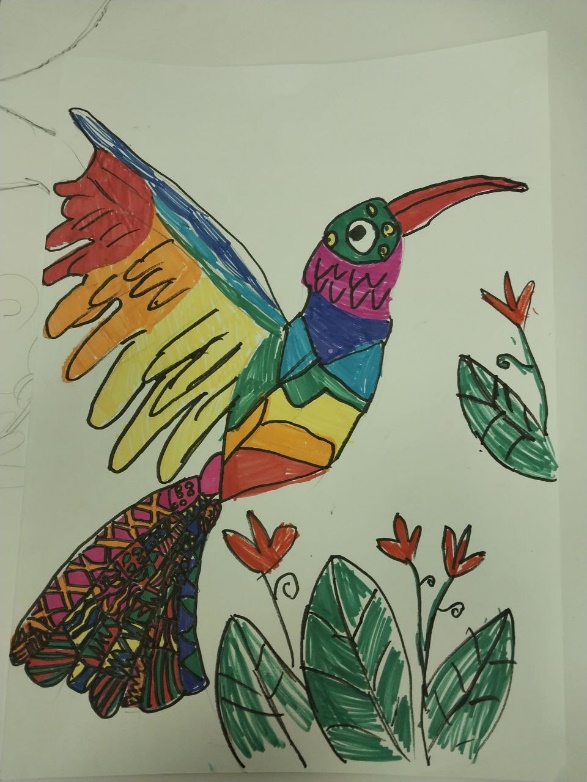 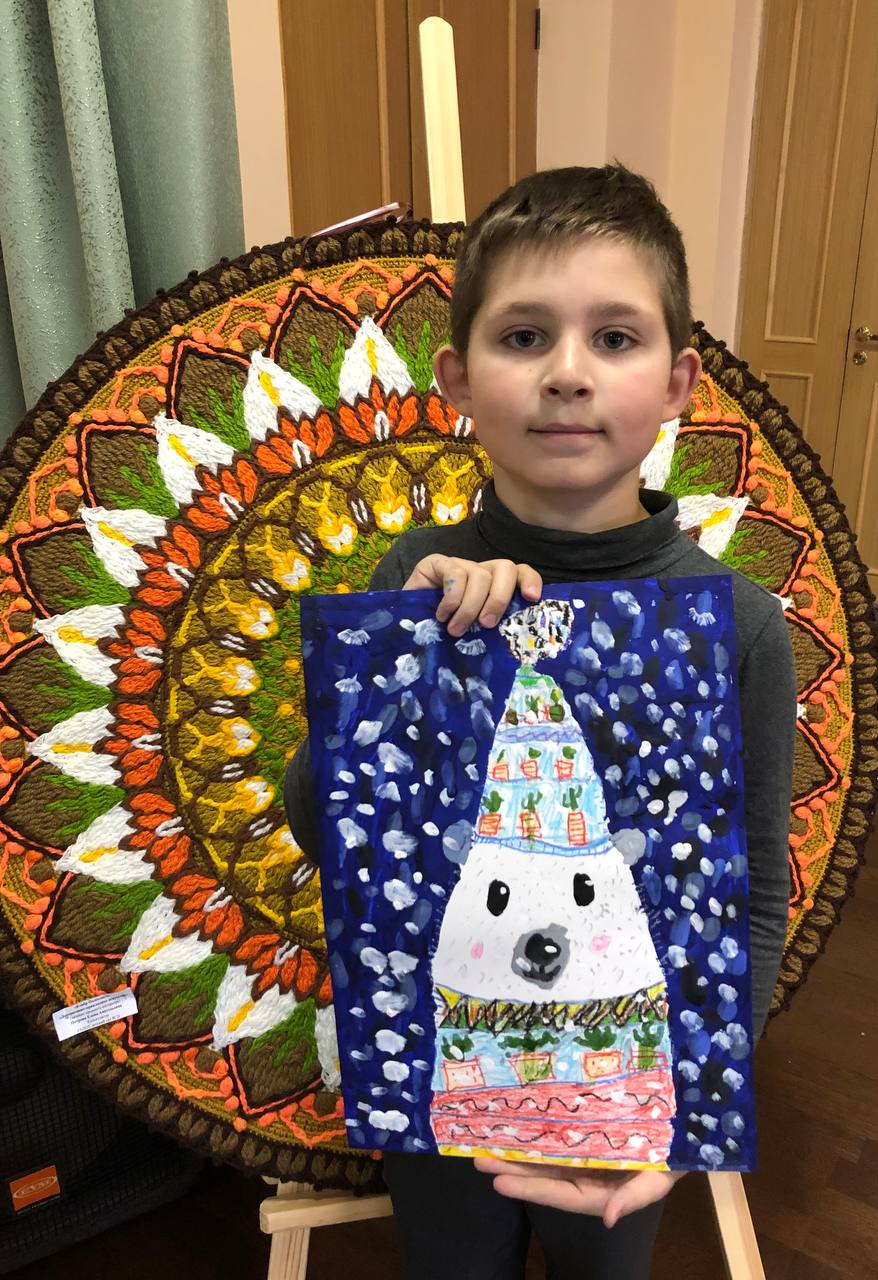 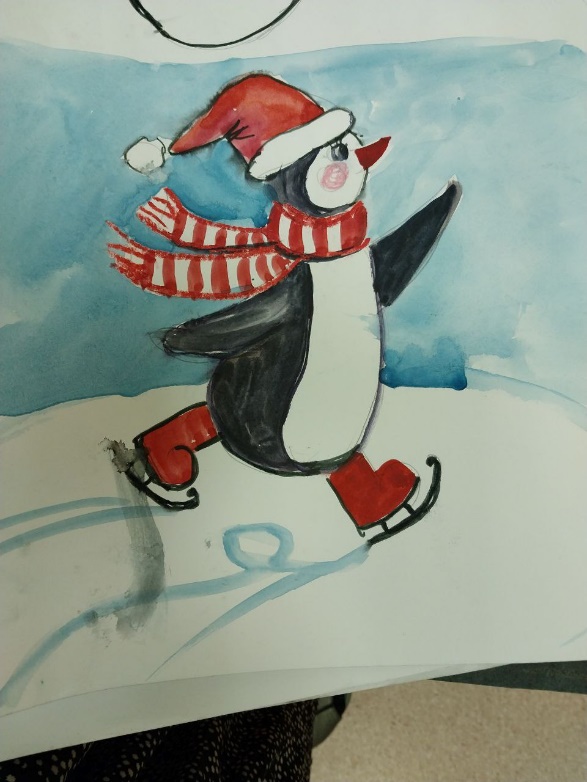 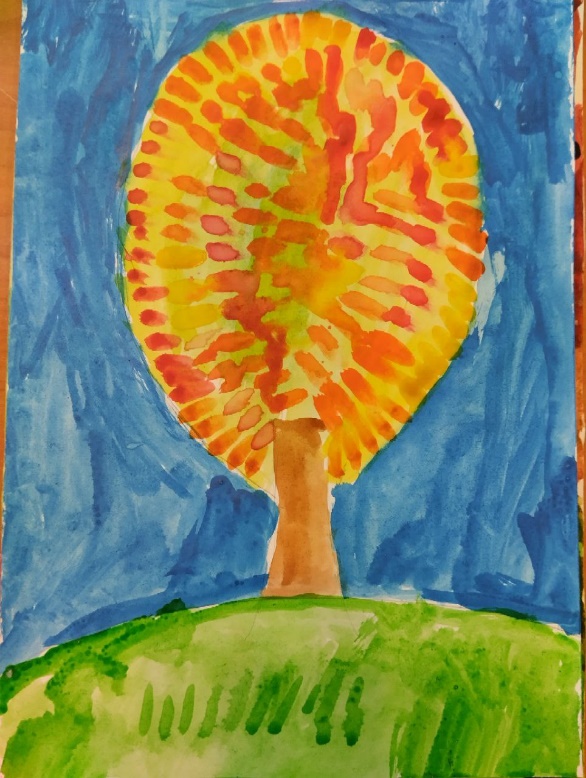 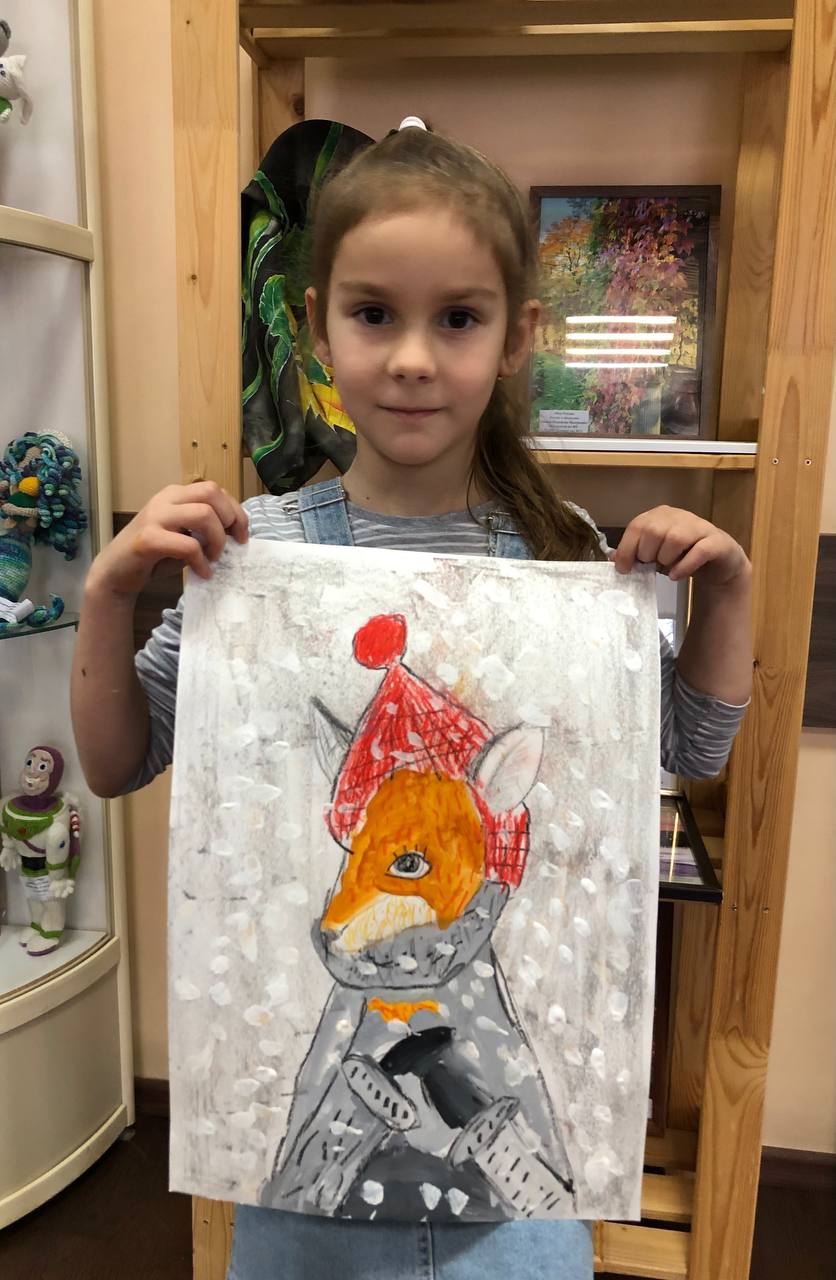 «Я рисую мечту!»Срок освоения: 18 днейВозраст учащихся: 6 – 14 лет